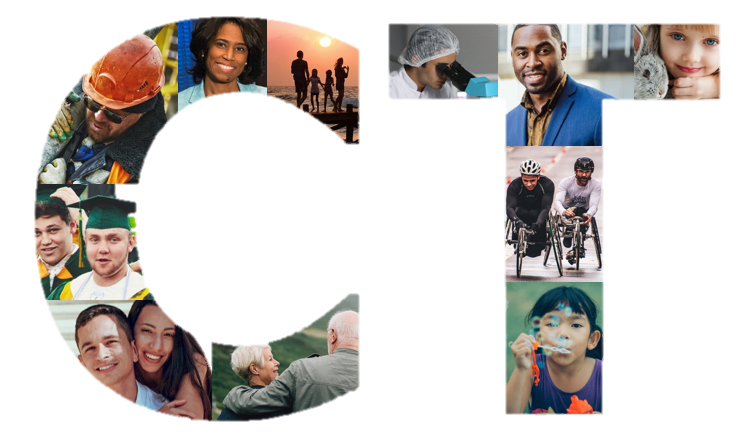 Overview of Municipal Coronavirus Relief Fund (CRF) Program
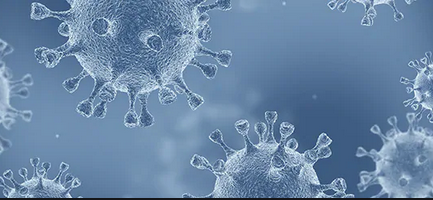 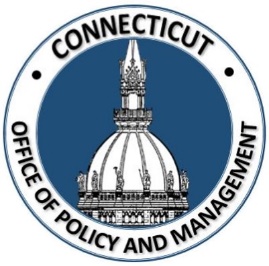 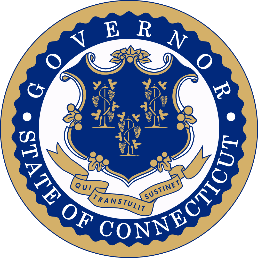 June 3, 2020
1
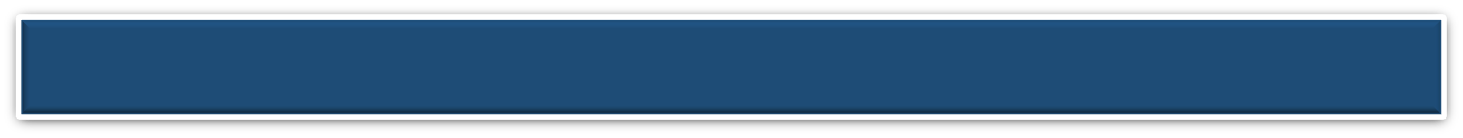 Municipal Coronavirus Relief Fund (CRF) Program
The federal support the state received has been, and will continue to be essential, to helping Connecticut through this unprecedented global health crisis by offsetting expenses related to the pandemic. 
Federal CARES Act includes funds for CT governments to pay costs incurred in responding to the COVID-19 pandemic.
Beginning in April, the administration sought information from the state’s 169 municipalities regarding their actual and projected expenses thru 6/30/2020.  Submissions were received through May 29th. 
OPM has established the Municipal Coronavirus Relief Fund (CRF) Program to reimburse municipalities for such costs.  
Based on estimates submitted by municipalities of COVID costs through June 30, 2020, which total approximately $40M, OPM is making available maximum municipal CRF amounts.
The administration has set aside $75 million of the CRF to aid municipalities throughout this crisis, with nearly $40 million of direct costs being reported through June 30.
The program will be re-evaluated for additional expenses beyond June 30, 2020.
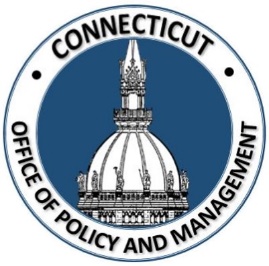 2
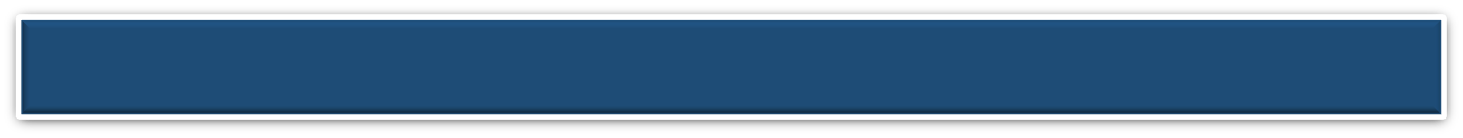 Eligibility Conditions for Use of CRF
Under federal law, eligible uses must meet three conditions. They must be:

“Necessary expenditures incurred due to the public health emergency with respect to … COVID–19”
Funds may not be used to substitute for lost government revenue

Not budgeted as of March 27, 2020 when the CARES Act was enacted
May not supplant state or municipal spending

Incurred on or after March 1, 2020, up to December 30, 2020
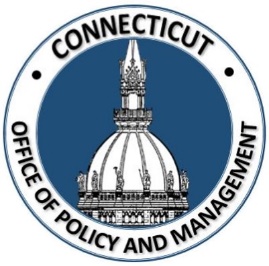 3
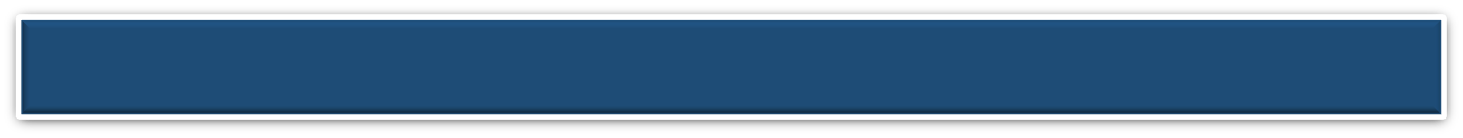 Intersection with Other Funding Sources
As a condition of accepting Federal Coronavirus Relief Fund money, municipalities must maximize the use of the following programs first: 

1. Federal Emergency Management Agency (FEMA); 
2. Elementary and Secondary School Emergency Relief Fund (ESSERF) for Pre-K to     
    12 education; 
3. Department of Public Health for local health districts; and 
4. Department of Housing Small Cities CDBG and ESG Funding for sheltering and   
    congregate housing.

For eligible costs not covered by reimbursement from the programs noted in the preceding paragraph, municipalities may claim reimbursement from the Municipal CRF Program.

States have been advised by US Treasury that FEMA eligible expenses at 75% reimbursement can be 25% matched by the CRF. States are awaiting written guidance from Treasury. This will allow the state and municipalities to stretch CRF funds to more holistically support municipalities.
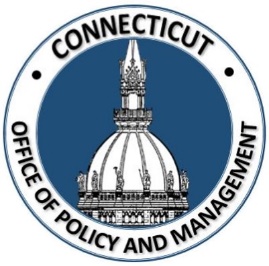 4
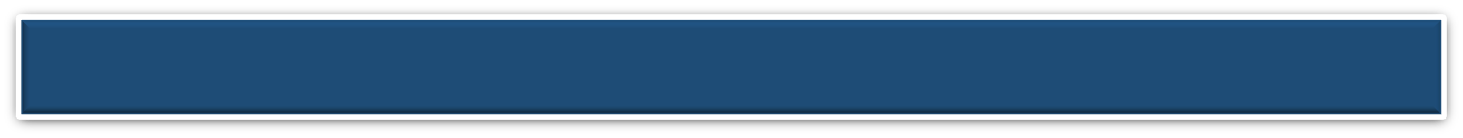 FEMA – Eligible Assistance
FEMA may provide assistance for emergency protective measures including, but not limited to, the following, if not funded by the HHS/CDC or other federal agency. While some activities listed may be eligible for funding through HHS/CDC, final reimbursement determinations will be coordinated by HHS and FEMA.

Management, control and reduction of immediate threats to public health and safety
Emergency medical care
Medical sheltering (e.g. when existing facilities are reasonably forecasted to become overloaded in the near future and cannot accommodate needs)
Purchase and distribution of food, water, ice, medicine, and other consumable supplies, to include personal protective equipment and hazardous material suits
Movement of supplies and persons
Security and law enforcement
Communications of general health and safety information to the public
Reimbursement for state, tribe, territory and/or local government force account overtime costs
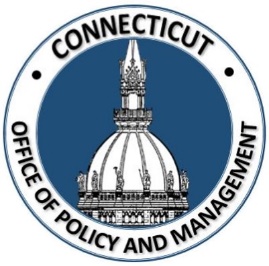 5
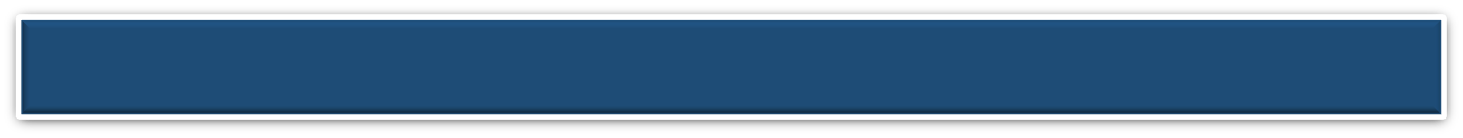 Allowable Municipal COVID Related Expenditures
FEMA Disaster Declaration 
25% Match against FEMA 75% 
Difference between cost and FEMA approved
Requires document upload 
Cleaning Supplies 
Cleaning/disinfection of public buildings 
Equipment (IT, teleworking, etc.) 
Support of the local EOC and Response
School distance learning, to the extent not funded from other sources
Food Programs 
Hazard Pay - additional pay for performing hazardous duty or work involving direct COVID-19 exposure risk
Legal Fees
Local Health Department to the extent not funded from other sources 
Shelter costs to the extent not funded from other sources
Office Modification (signs, shields, etc.) 
Not full rebuilds where a lower cost option is available
Overtime Related to Response
Postage due to office closure 
PPE (masks, gloves, etc.) 
Training 
Education-related 
Linkage to COVID
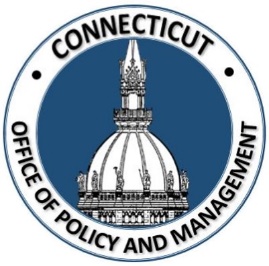 6
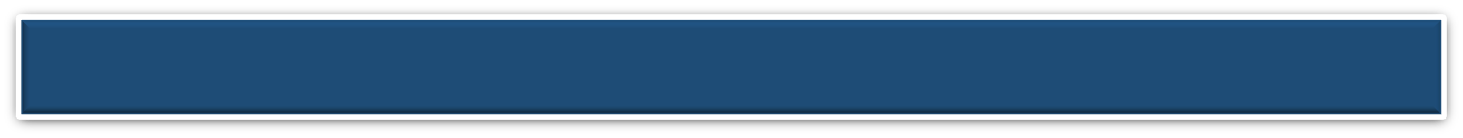 Audit Provisions and Documentation
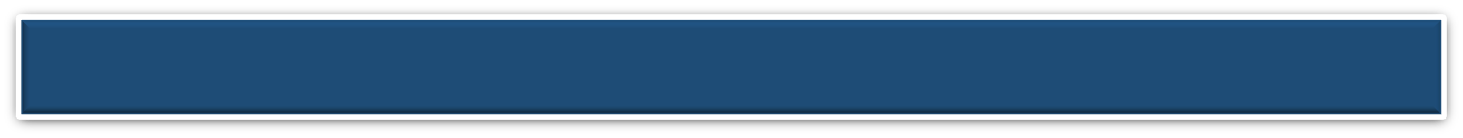 Disbursement of Funds
Federal Coronavirus Relief Fund expenditures are subject to Single Audit by an Inspector General within the U.S. Department of the Treasury. Documenting that costs were eligible uses are essential to managing compliance risk and to minimizing the possibility that the costs are deemed ineligible, thereby requiring that the municipality and the state may need to return funds to the federal government.
We ask that you document costs clearly with respect to the date and nature of the expense incurred so that together we can best manage resources in the interests of the residents of Connecticut. In general, we will be asking that you document expenses with the same specificity as for FEMA reimbursements. 
The retention period for such records has not yet been determined, so municipalities are advised to retain detailed records until advised by OPM that the retention period has been met.
Requests for reimbursement will be made by the municipality’s Chief Financial Officer through the OPM Portal  - a web-based application. The user will be required to provide municipal and expenditure information, as well as certify their submission. The application does not require the submission of invoice or check copies, but a transaction detail report is required.  FEMA also requires the upload of the municipal FEMA approved documentation.
Reimbursements for expenses incurred through June 30, 2020, need to be submitted no later than August 31, 2020. 
The program will be re-evaluated for expenses beyond June 30, 2020.
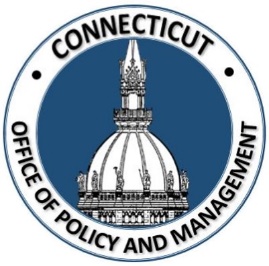 7
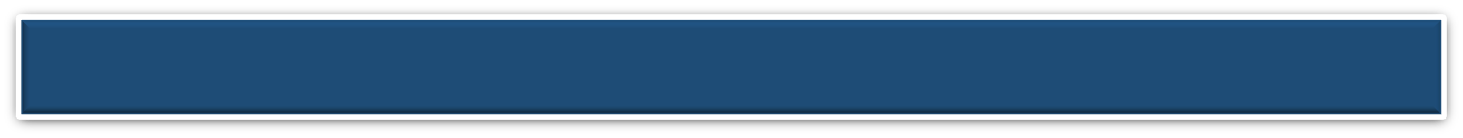 OPM PORTAL – ONLINE CLAIM SUBMISSION
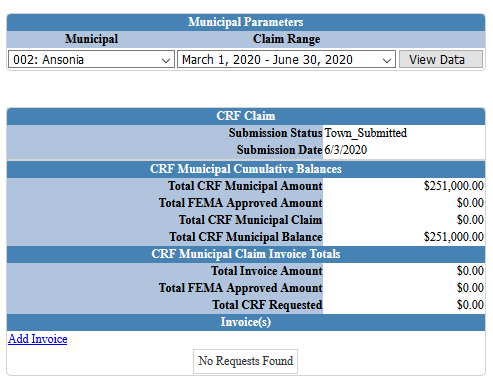 Municipalities will log onto the OPM Portal to complete their certification of expenses and submission of their claim to OPM.   
 
Chief Financial Officers will receive an instructional packet and have a training available to them on Monday, June 8, 2020 at 11:00 AM.  A separate communication will be sent with details.
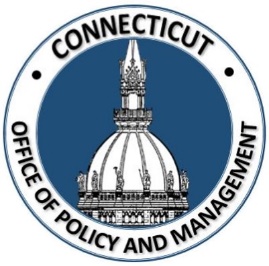 8
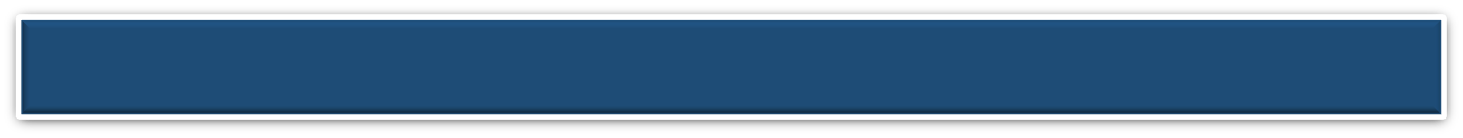 OPM PORTAL – ONLINE CLAIM SUBMISSION – ADD INVOICE
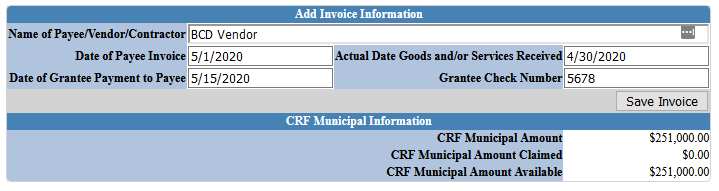 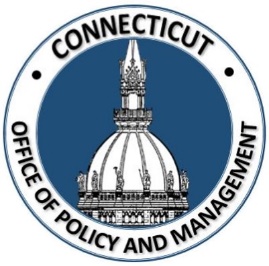 9
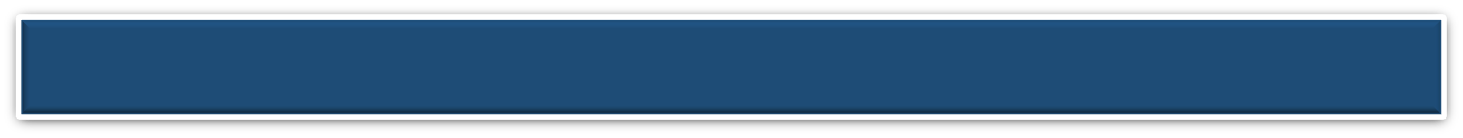 OPM PORTAL – ONLINE CLAIM SUBMISSION – ADD INVOICE LINE ITEM
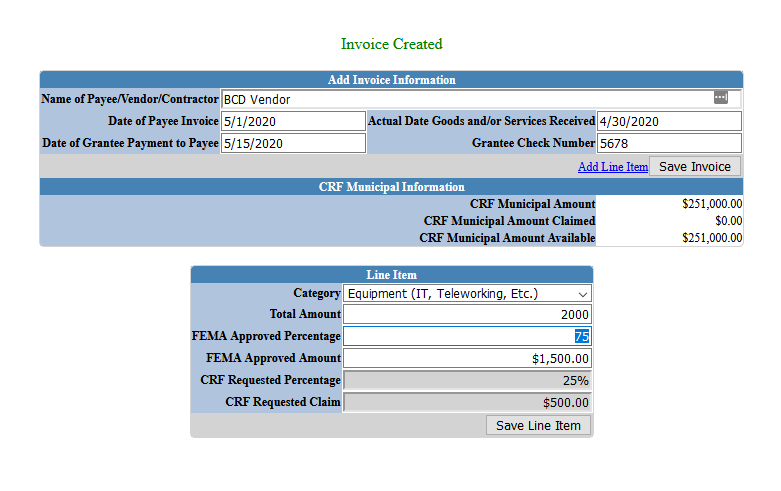 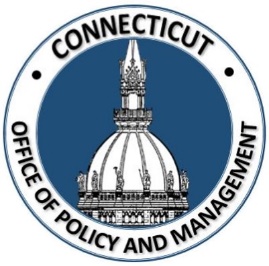 10
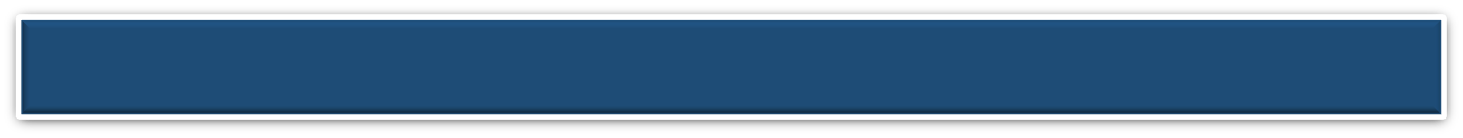 OPM PORTAL – ONLINE CLAIM SUBMISSION – LINE ITEM SUMMARY
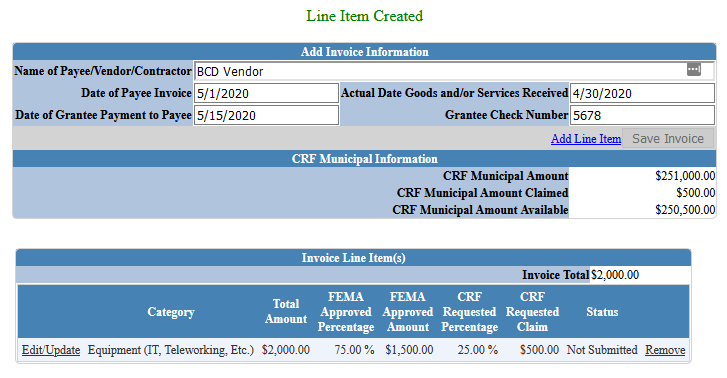 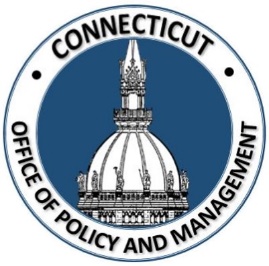 11
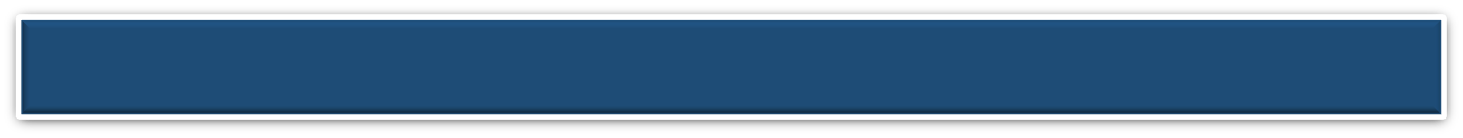 OPM PORTAL – ONLINE CLAIM SUBMISSION - 
CLAIMS SUBMISSION PRE-CERTIFICATION
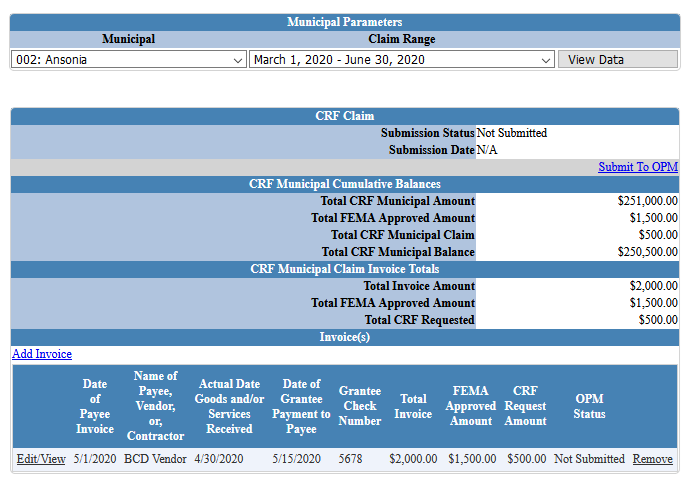 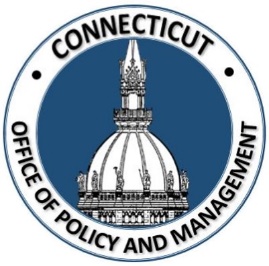 12
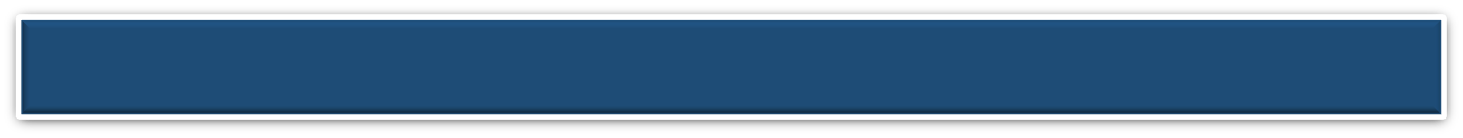 OPM PORTAL 
ONLINE CLAIM SUBMISSION- CERTIFICATION
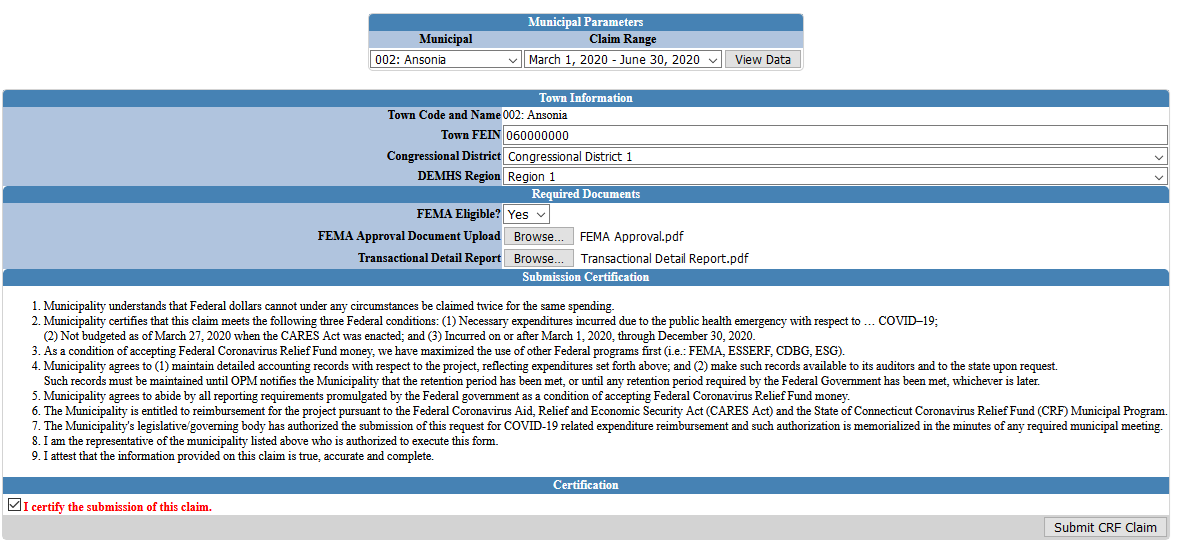 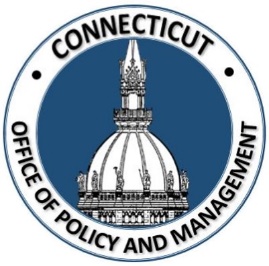 13
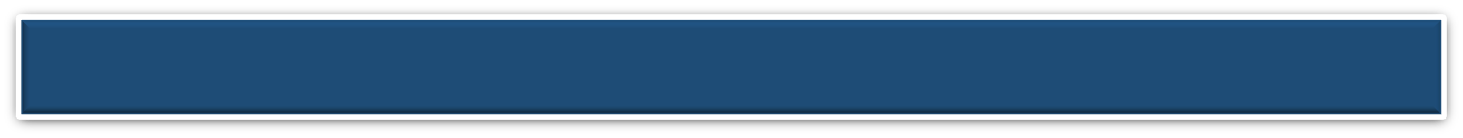 Municipal Coronavirus Relief Fund (CRF) Program
QUESTIONS
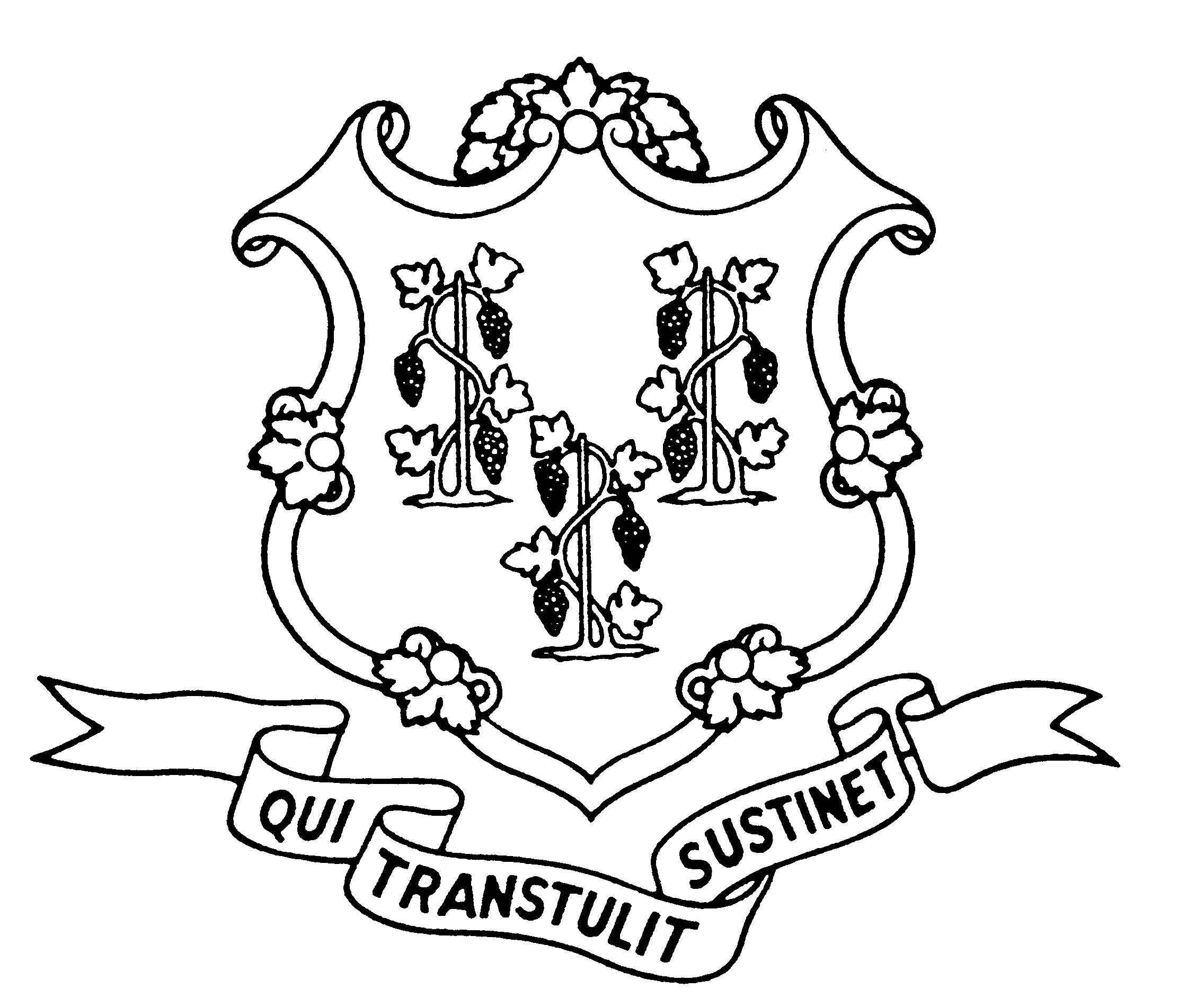 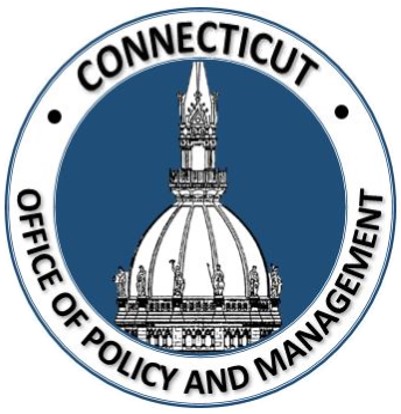 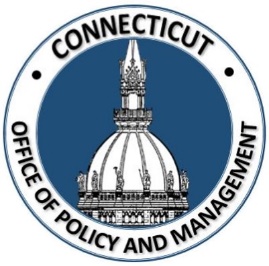 14